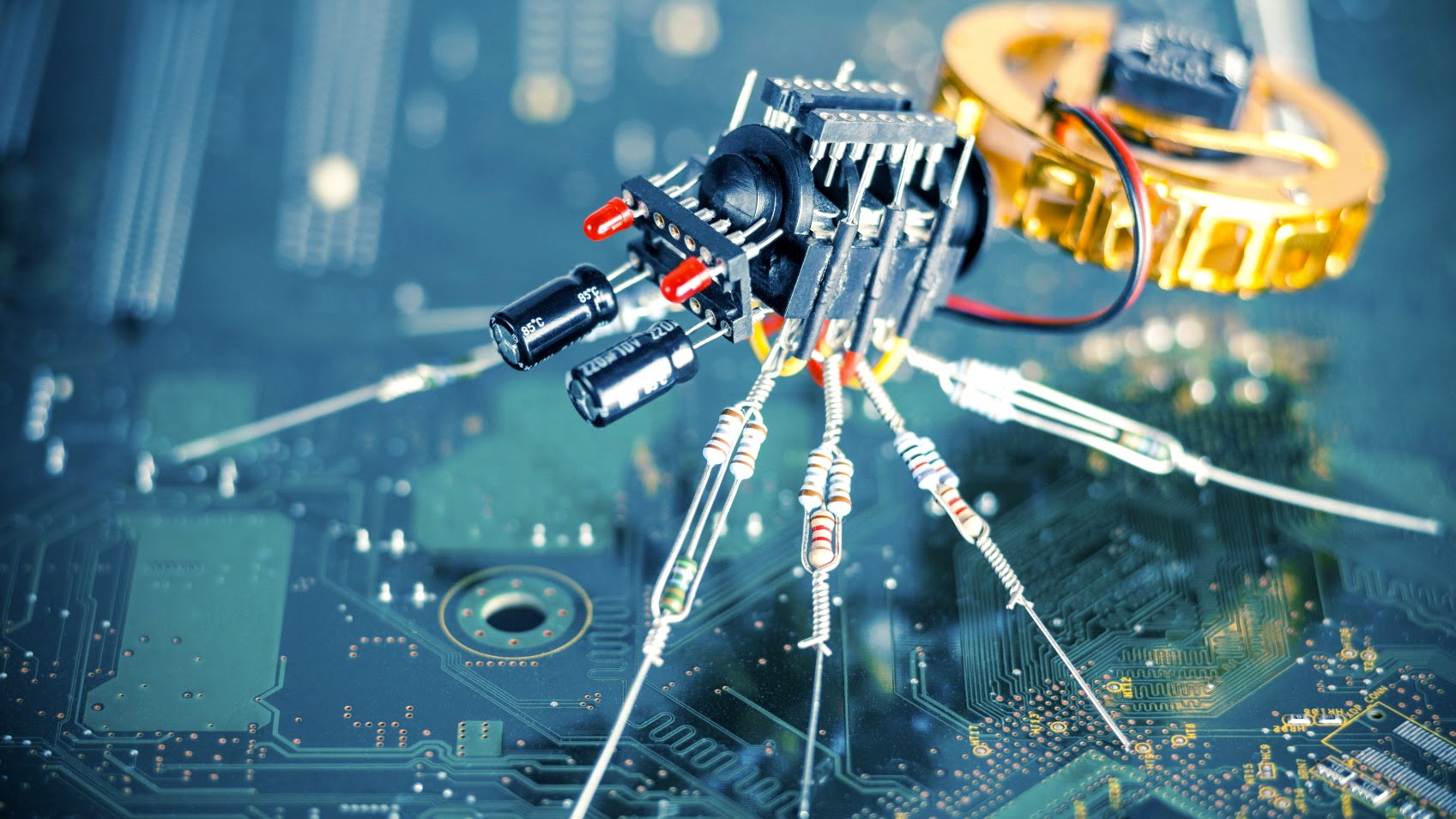 Nanotechnology
Nanotechnology
Nanotechnology is the manipulation of matter at the near-atomic and molecular (or nanoscale) level through engineering and scientific design. Nanotechnology is essential in the production of new materials, structures, systems and devices and seeks to improve functions and reactions of products.
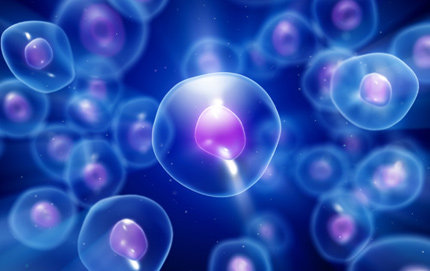 Nanotechnology
… has potential in a variety of industrial applications such as:
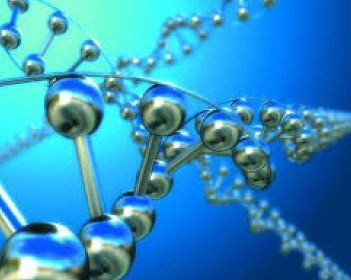 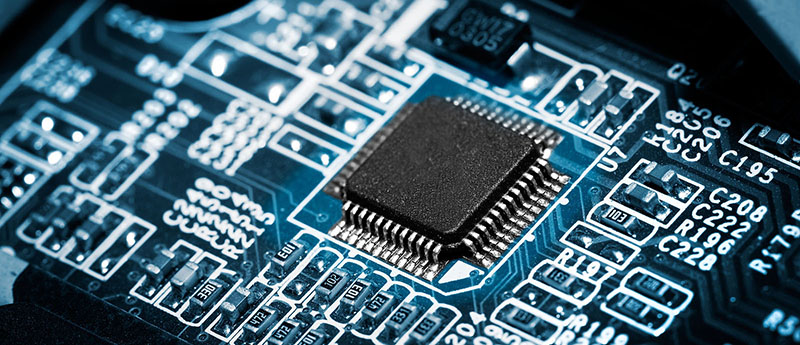 advanced engineering materials
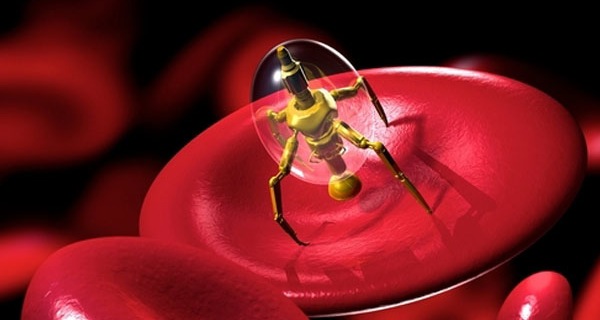 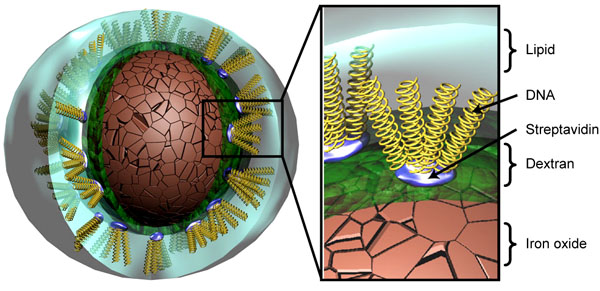 drug and gene delivery
nanomedicine
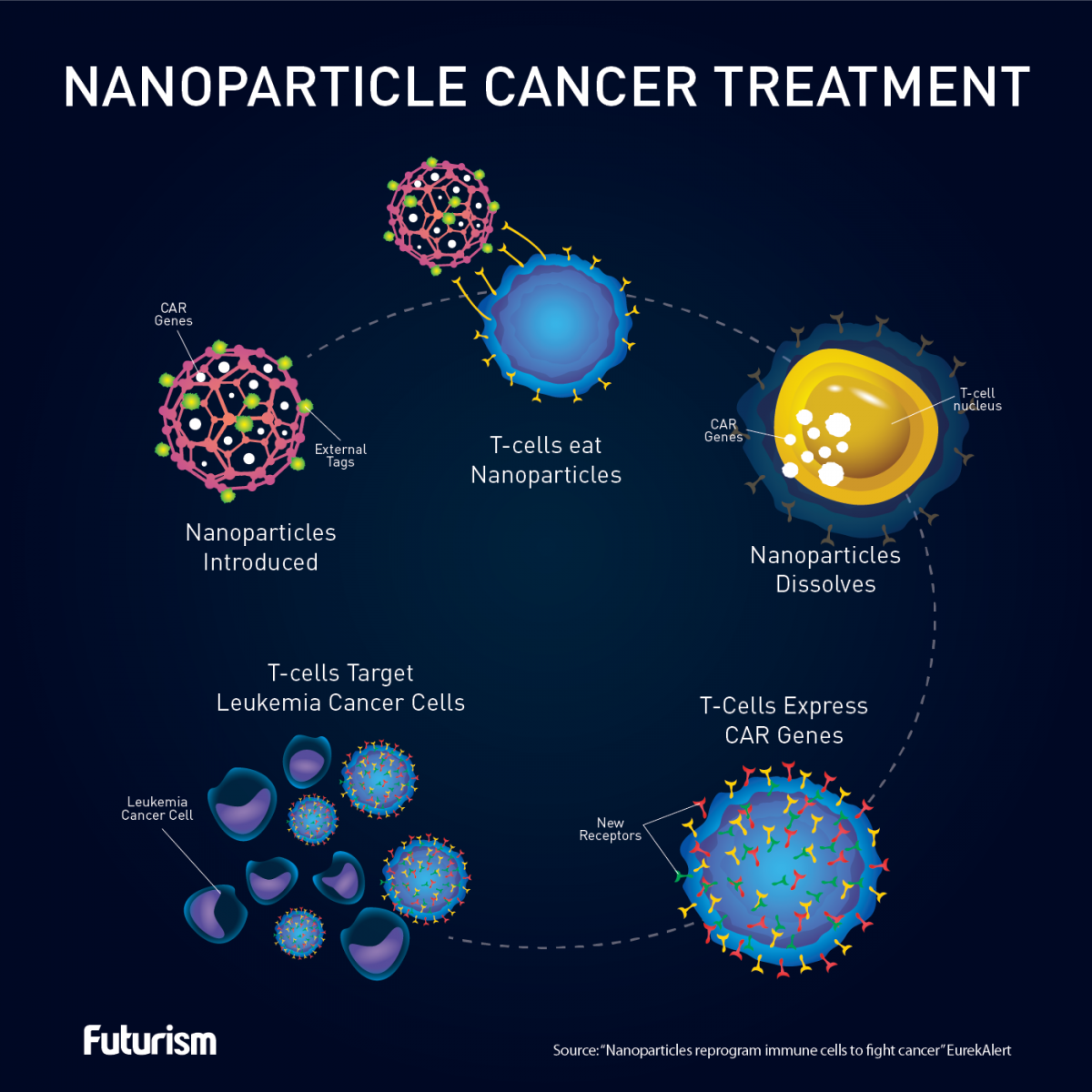 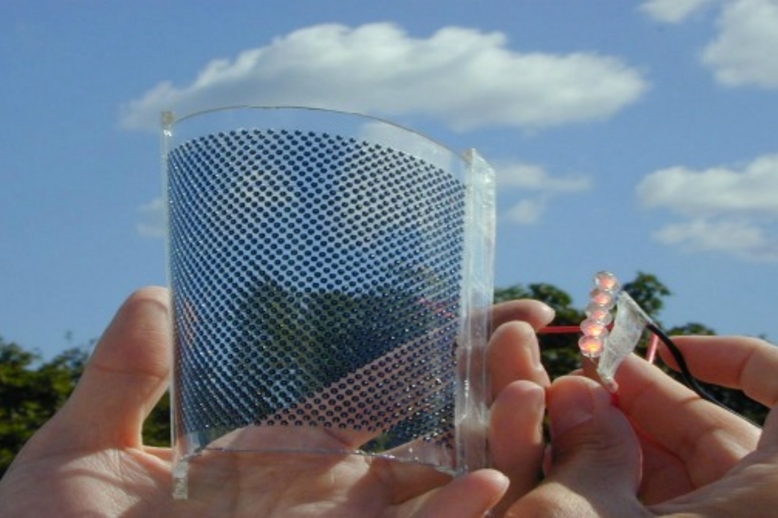 imaging and sensors
energy generation and storage materials
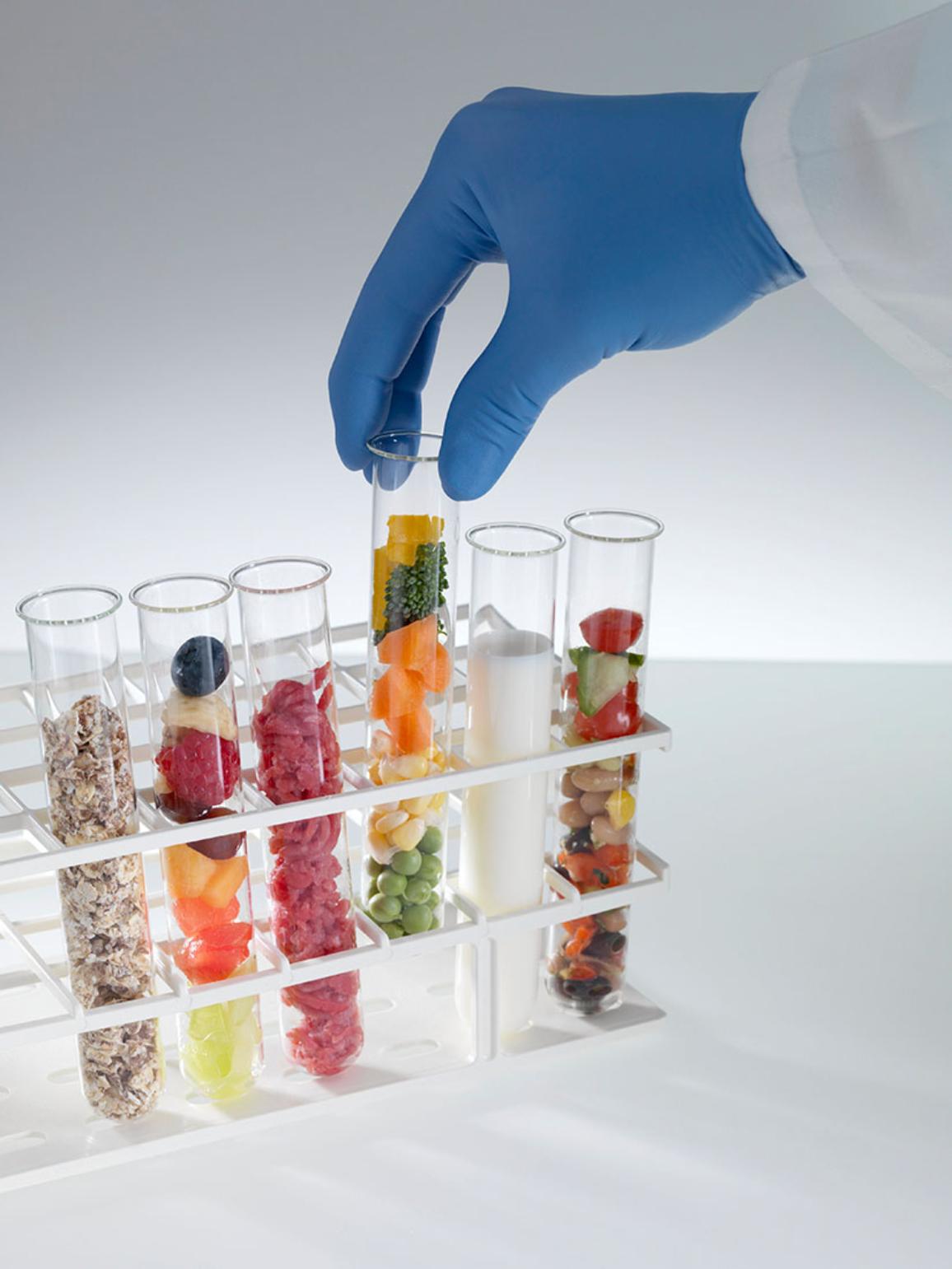 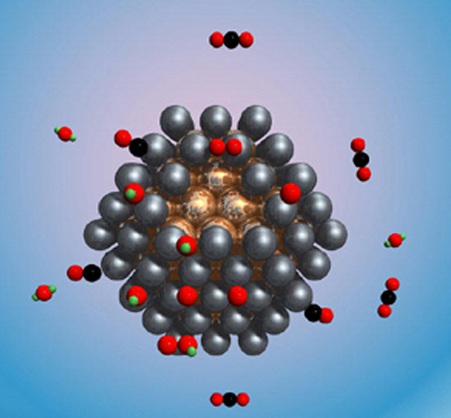 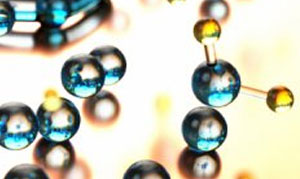 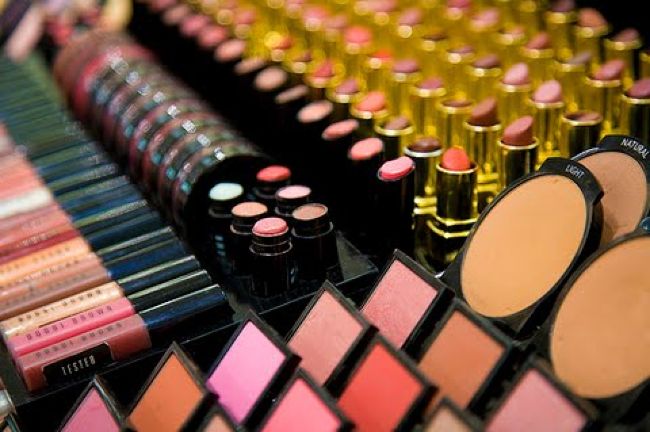 catalysts, foods and personal care products
Nanoscale
Nanomaterials typically measure between 1nm and 1000 nm
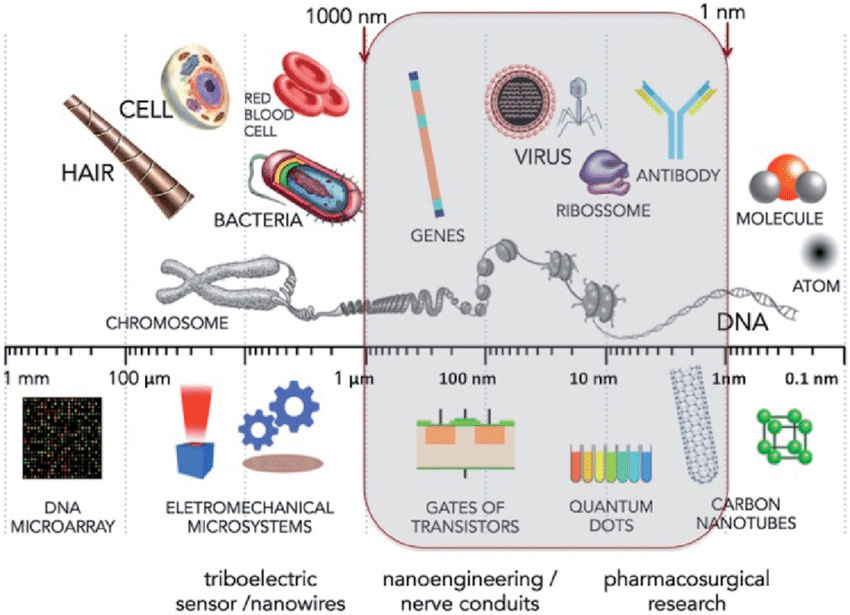 At this size, materials begin to exhibit unique properties that affect physical, chemical, and biological behavior
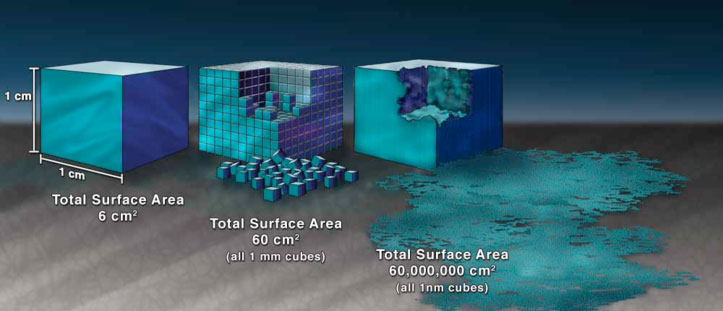 Nanoscale
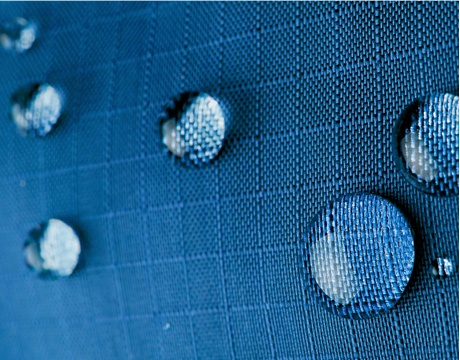 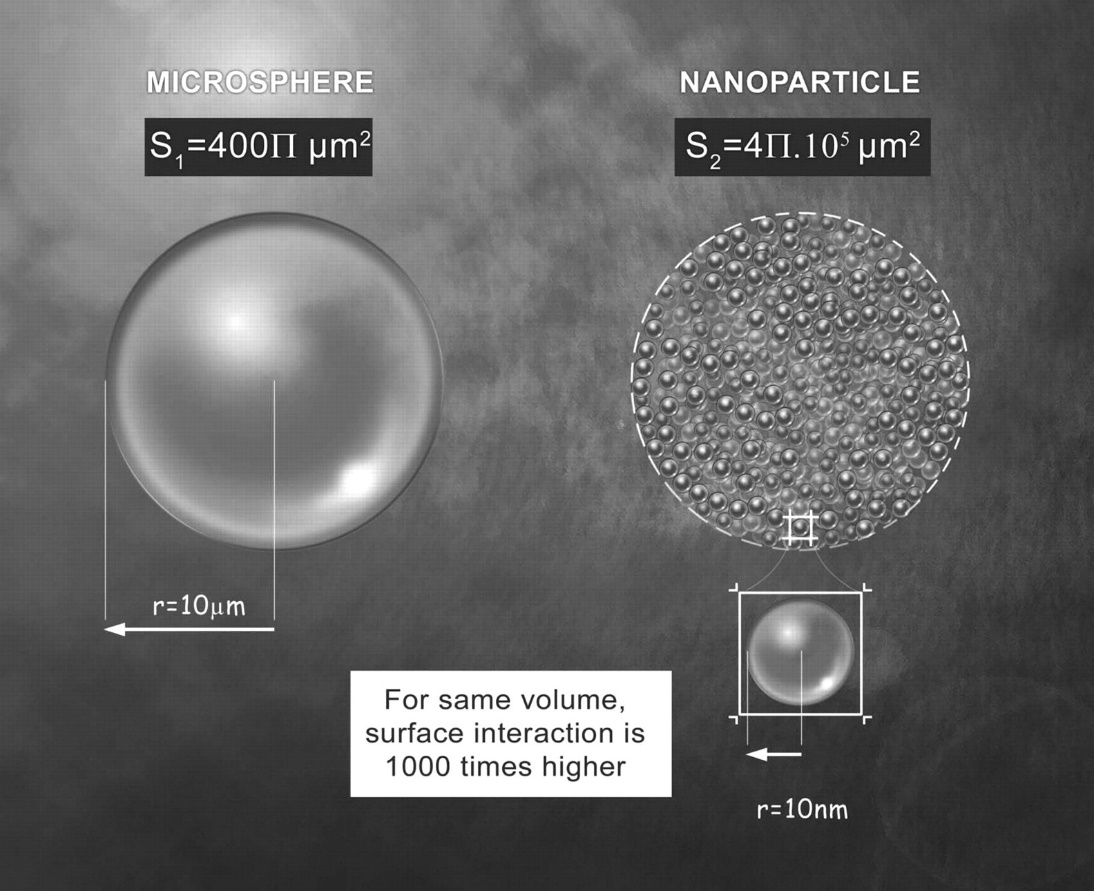 Types of Nanoparticles
Nanomaterials  can be categorized in 4 major types:

CARBON-BASED
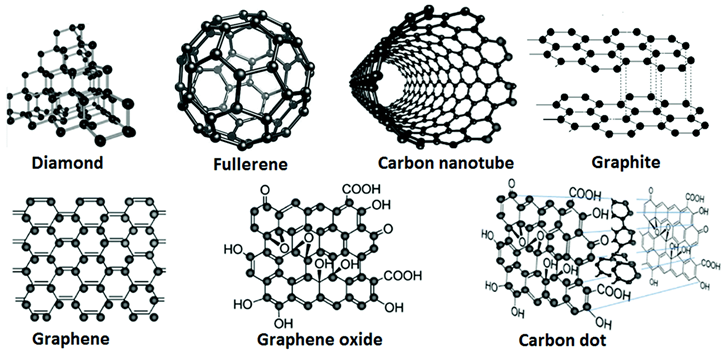 METAL-BASED
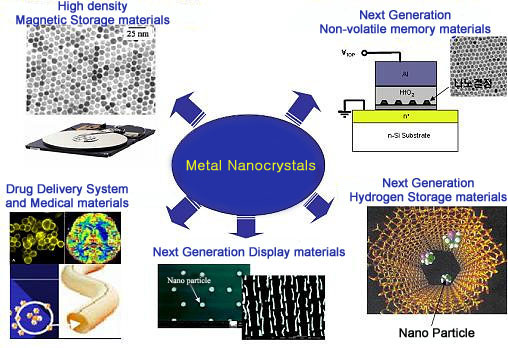 DENDRIMER
(a synthetic polymer with a branching, treelike structure)
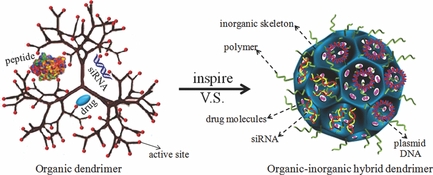 COMPOSITE
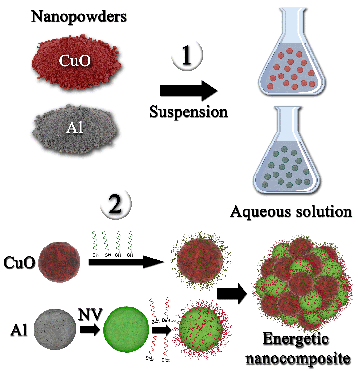 Photocatalytic Nanoparticles
Some nanoparticles have photocatalytic properties that scientists can engineer to speed up reactions using a light source. Photocatalytic nanoparticles are organic, may have antimicrobial properties, and are considered cost-effective.
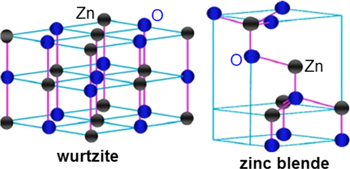 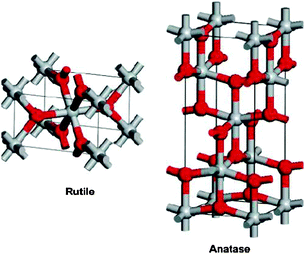 Photocatalysisphoto = lightcatalysis = using a catalystcatalyst = decreases activation energy to speed up a reaction
Photocatalytic Nanoparticles
These specific nanoparticles have the unique property of acting as a catalyst and speeding up a reaction using a light source (usually UV light).
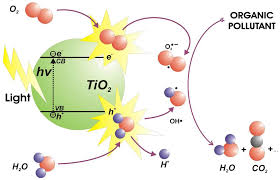 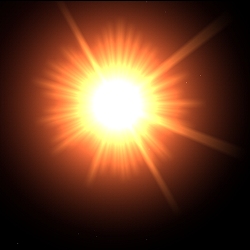 Photocatalytic 
Nanoparticles
Through this process, nanoparticles such as titanium dioxide, act as organic destroyers and degrade organic toxins in the process of hydroxylation. (A chemical process that introduces a oxygen bonded to hydrogen—or a hydroxyl group—
into an organic compound.)
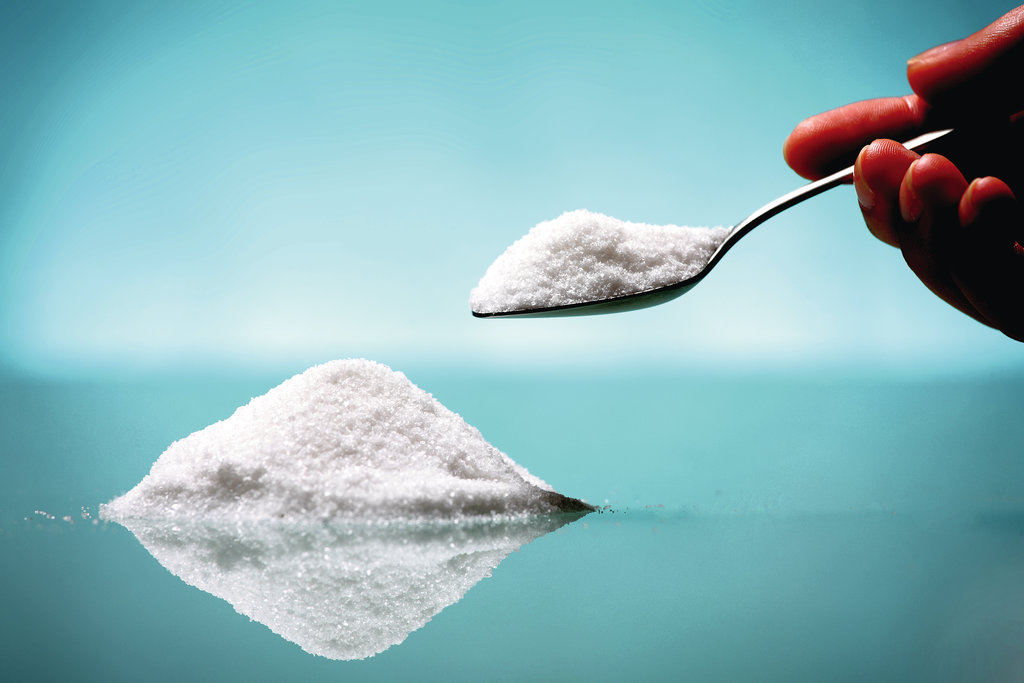 Titanium Dioxide NanoparticlePhotocatalytic Activity
Organic Compounds photocatalyzed by TiO2 with UV light to produce H20 and CO2
Organic Compoundsdegraded/destroyed in the process through hydroxylation
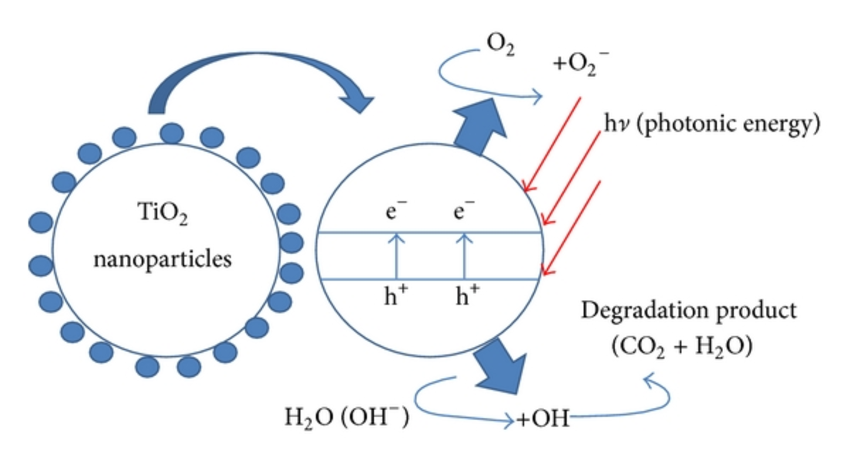 Photocatalytic Process
Photocatalysts create a strong oxidation agent and electronic holes to break down the organic matter into carbon dioxide and water when in the presence of photocatalysts such as light and water
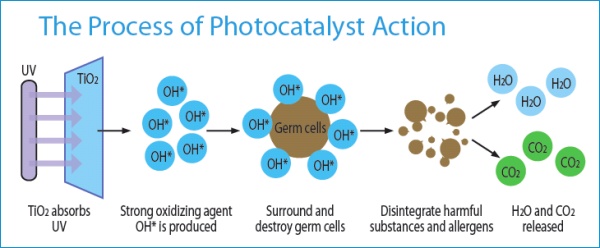 HYDROXYLATION TO DESTROY ORGANIC COMPOUNDS
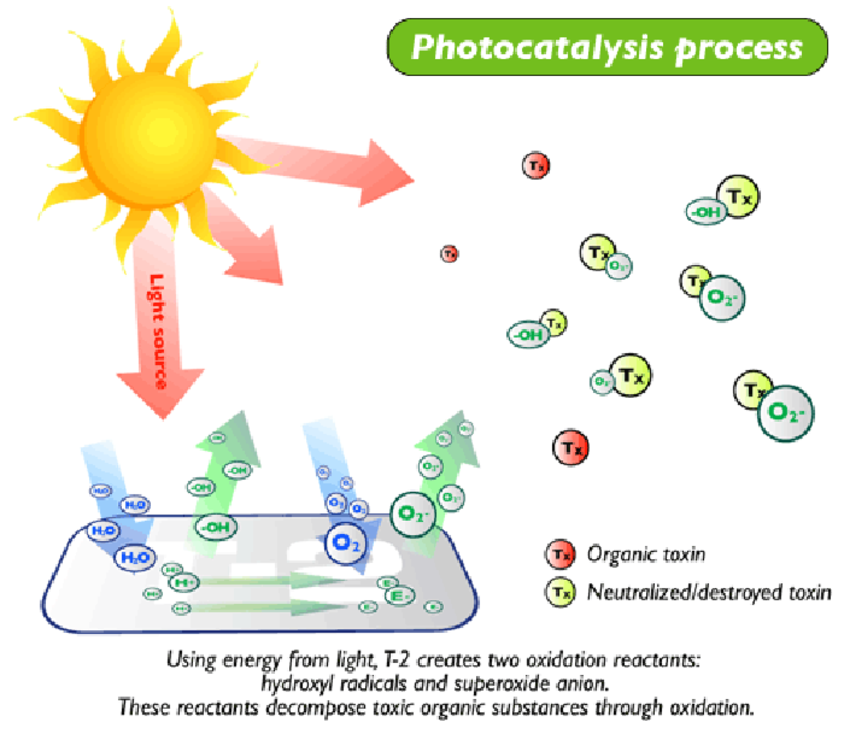 OF TITANIUM DIOXIDE
Uses of Photocatalytic Nanoparticles
Nanoparticles are essential in industries such as such as water sanitation and purification. They are also used in products from antimicrobial agents, cosmetics, and sunscreens to semiconductor systems.
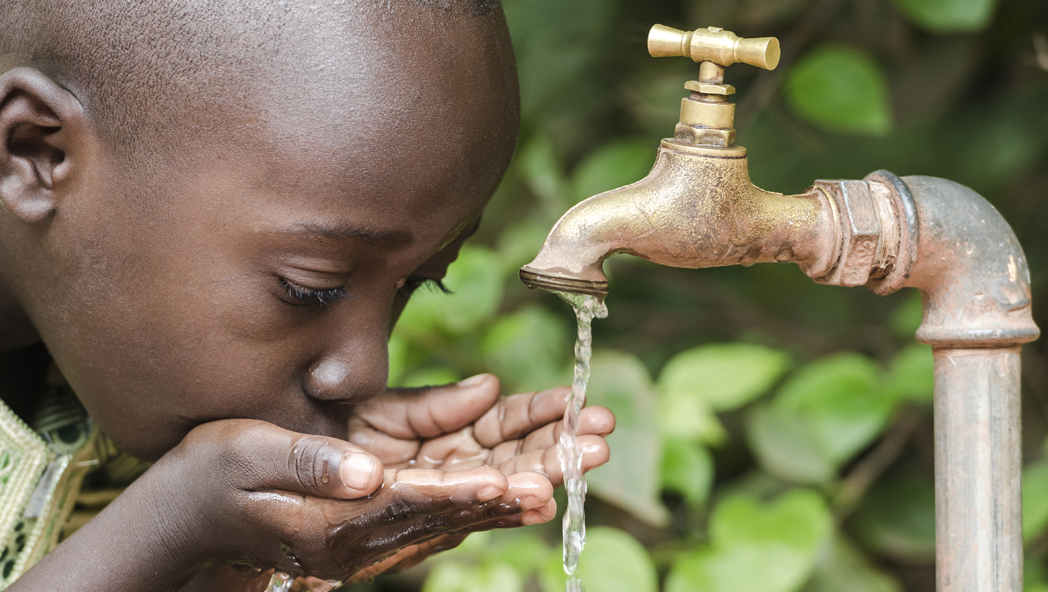 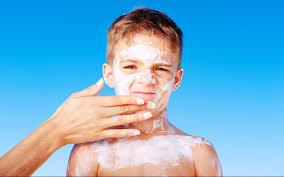 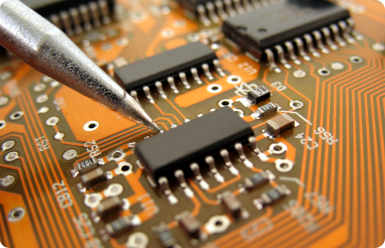 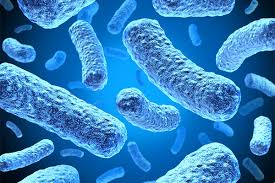 Future Research
Photocatalytic nanoparticles are currently being doped (an approach to modulate the electronic and optical properties of nanoparticles) and manipulated to trigger specific properties for nanoparticles in order to build an effective material.
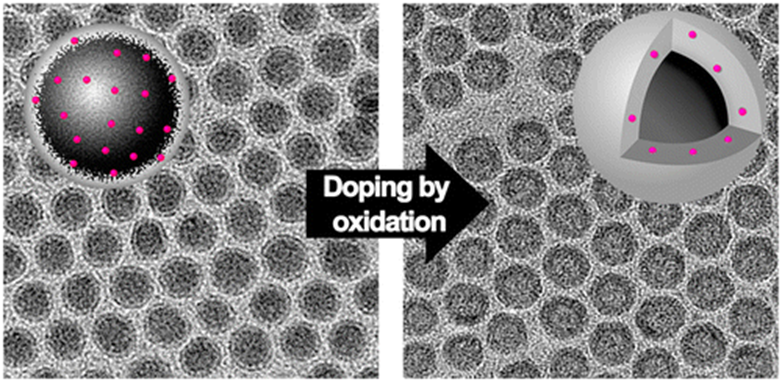 Researching, developing, and utilizing these properties is at the heart of engineering nanoscale technologies.
Image links for each slide (from left to right on the page)
®PowerPoint slides and images are for classroom use only